Income Overview
Pub 4012, Tab D
Pub 17, Part Two
12-12-2016
NJ TAX TY2015 v1.0
1
Income Overview
Distinguish between earned & unearned income
 Distinguish between taxable & nontaxable income
 Know where to report different types of income
 Complete necessary forms
12-12-2016
NJ TAX TY2015 v1.0
2
Income Categories
Earned Income
 Wages, salary, tips, etc.
 Self-employment income
 See 4012 Tab I for total list
 Unearned Income
 Investment income
 Retirement income
 Certain disability income
 Miscellaneous income
12-12-2016
NJ TAX TY2015 v1.0
3
Pub 4012 Tab D
Federal Taxable Income
Wages, bonuses, tips, certain scholarships
 Employer-funded pre-retirement disability payments
 Interest, dividends
 Business, hobby income
 Capital gains (stocks, property)
 Pensions, annuities, IRAs
 Rents, royalties
 Alimony received
 Unemployment compensation
 Social Security benefits (part maybe)
 Gambling winnings
 State income & property tax refunds (maybe)
12-12-2016
NJ TAX TY2015 v1.0
4
[Speaker Notes: Wages – W-2
Pre-retirement disability funded by employer – considered earned & goes on wages line 7
Interest-1099-INT
Dividends-1099-Div
Capital Gains-1099-B, or 1099-DIV
Pension, Annuities, IRAs–1099-R
Unemployment-1099-G]
Pub 4012 Tab D
Federal Non-Taxable Income
Child support
 Federal income tax refund
 Gifts, bequests, inheritances
 Interest on State/Local Government bonds
 Interest on Series EE bonds if used for education
 Veteran’s disability, interest on VA dividend
 Worker’s compensation
 Qualified scholarships, fellowships
 Supplemental Security Income (SSI)
12-12-2016
NJ TAX TY2015 v1.0
5
[Speaker Notes: Qualified scholarships, fellowships are non taxable for the tuition piece only, not room and board]
Federal vs. NJ:Taxable vs. Non-Taxable Income
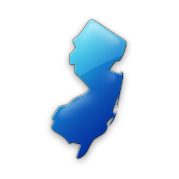 12-12-2016
NJ TAX TY2015 v1.0
6
[Speaker Notes: This is just a summary chart.  Individual income types are discussed in more detail in appropriate modules.  Do not discuss these in detail here

 In general, NJ income mirrors Federal taxable income.  However, there are instances where Federal may be taxable while tax-exempt in NJ or vice versa]
Federal vs. NJ:Taxable vs. Non-Taxable Income
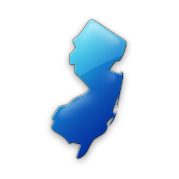 (cont’d)
12-12-2016
NJ TAX TY2015 v1.0
7
Different Types of Disability Income
Social Security Disability
 Taxpayer is under full retirement age & has a SSA-1099
 Disability presented on 1099-R retirement form (with Box 7 Code 3)
 Pre-retirement disability
 Retirement disability
 Supplemental Security Income (SSI)
 No tax document, not tax event
12-12-2016
NJ TAX TY2015 v1.0
8
[Speaker Notes: Person can stay on Social Security Disability until their full retirement age.  Then converts to retirement benefits

 Disability benefits usually higher than reduced retirement benefits that can start at 62, so should stay on disability until full retirement age]